An HSE Initiative of 
COTEEL
in collaboration with 
Ministry of Tourism: Life Guard Services 
Presents 
WATER SAFETY
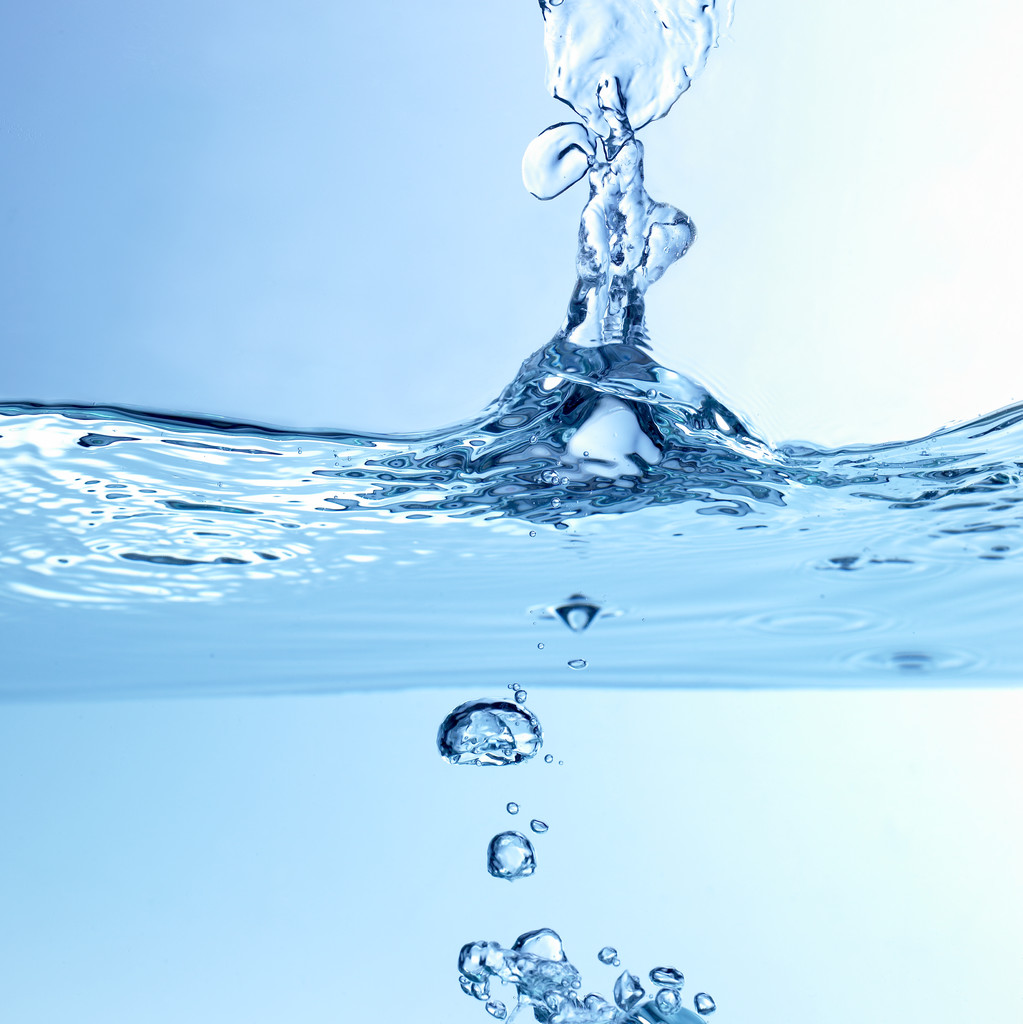 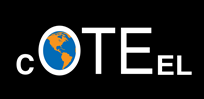 May 23rd 2014
Friday  23rd May 2014 Ministry of Tourism: Life Guard Services, Water Safety Education Officers,Mr. Allister Livingston and Mr. Augustus Sylvester with COTEEL Staff and Invited Guests on a Water Safety Session
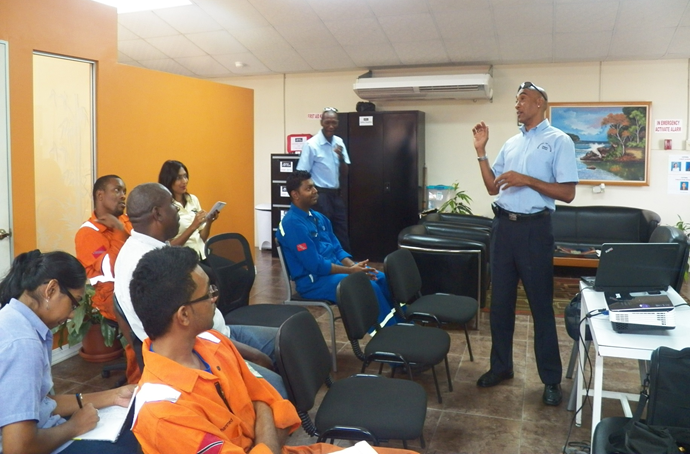 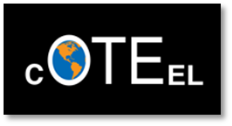 Photos:  Ministry of Tourism- Water Safety
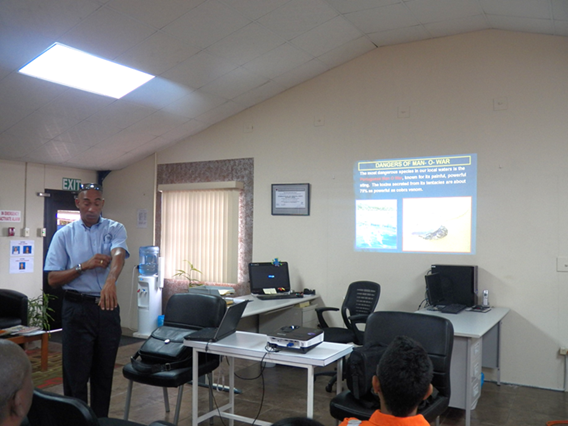 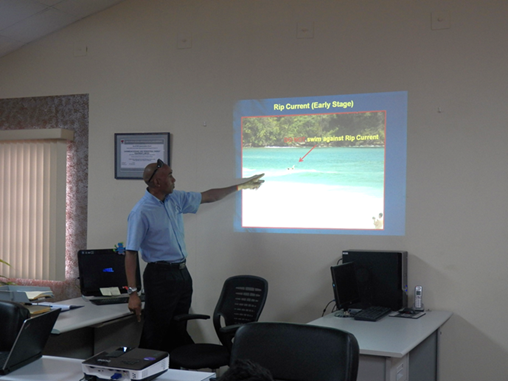 Mr. Livingston outlines the most  Dangerous Sea Species in local waters
 “Portuguese Man O War”
Mr. Livingston demonstrates how to recognise Rip Currents at Sea
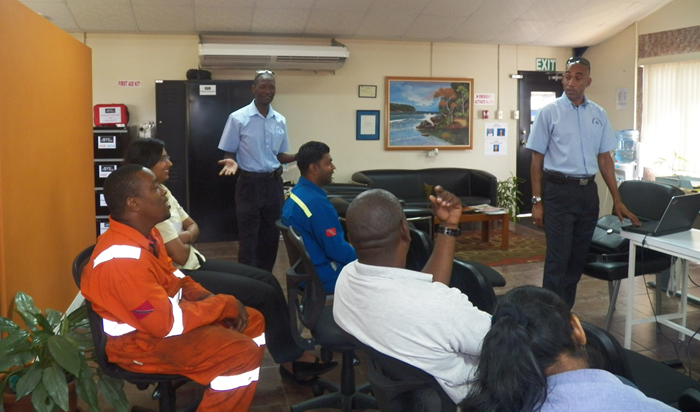 Mr. Livingston and Mr. Sylvester in an interactive session with COTEEL staff and guests.
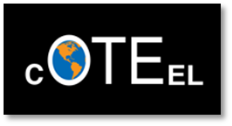 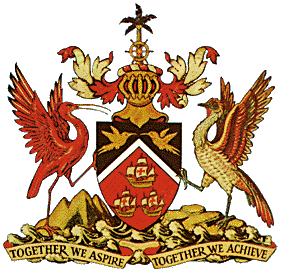 MINISTRY OF TOURISM
LIFEGUARD SERVICES
WATER SAFETY
Friday 23rd May 2014
WATER SAFETY AT THE HOME
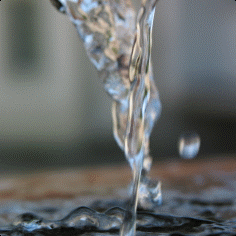 Water Safety at Home
Dangers of unsupervised children around water: 
The home provides a number of unseen 
Dangers, therefore;

Adult must always stay with children at bath time,



Always stay with children near water.
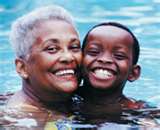 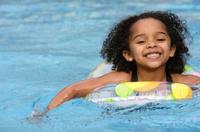 Water Safety at Home
Remember:  Bathtubs could be slippery, a 

person could fall and hit their head.
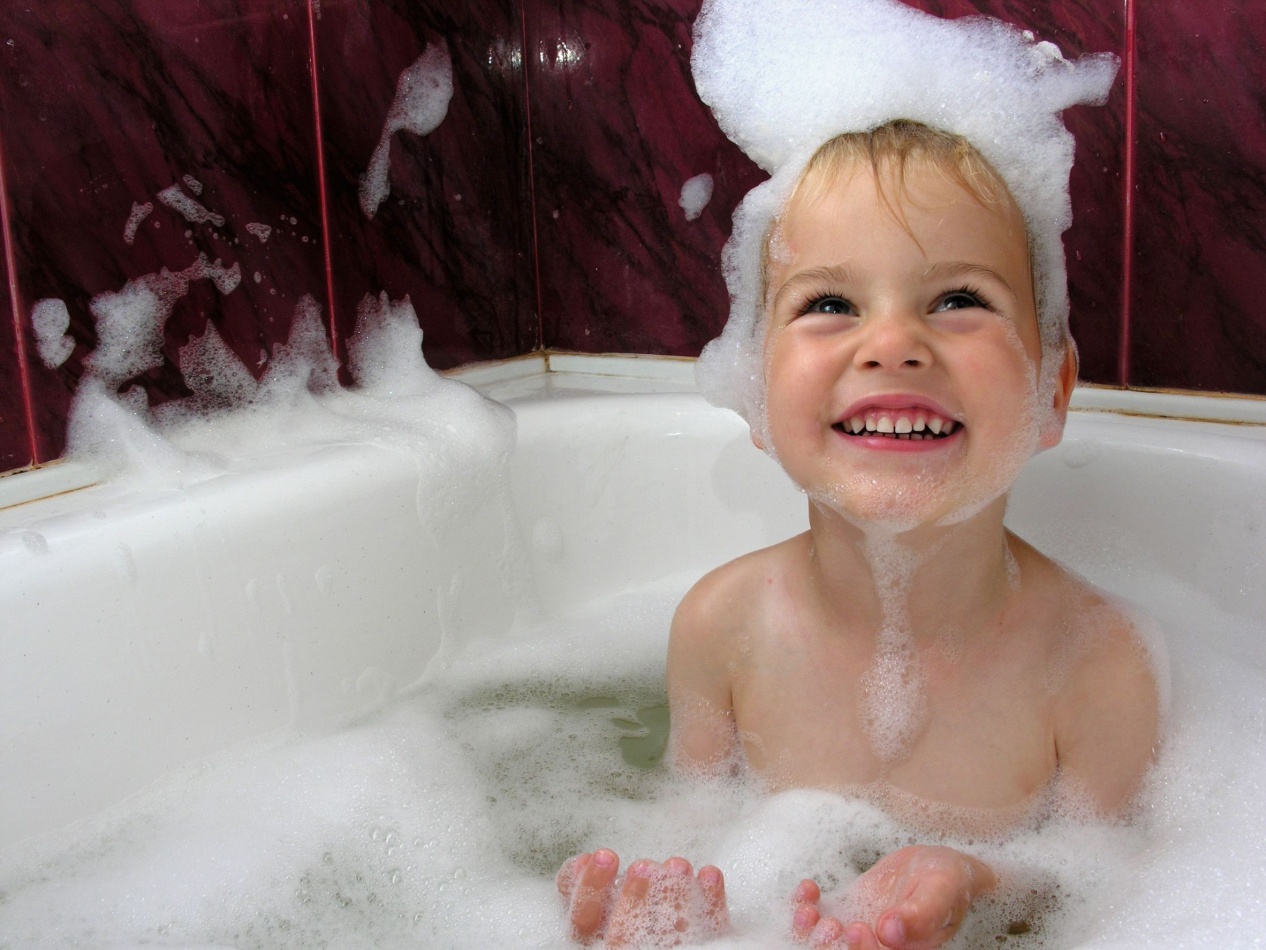 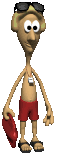 Water Safety at Home
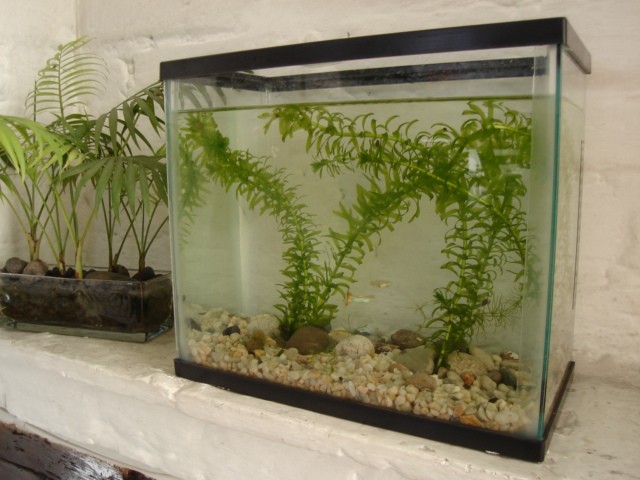 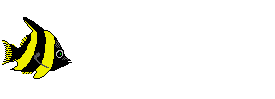 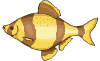 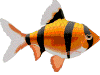 Fish tanks should be covered properly with a wire mesh
Water Safety at Home
Buckets, barrels, water tanks with stored water, 

should be securely covered
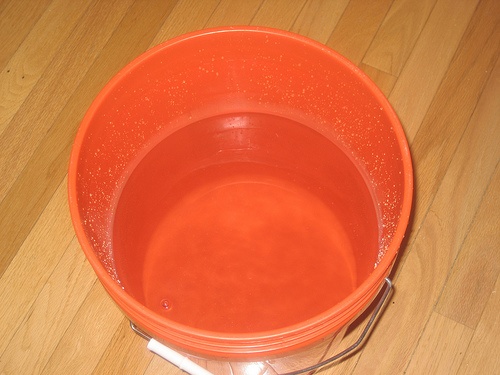 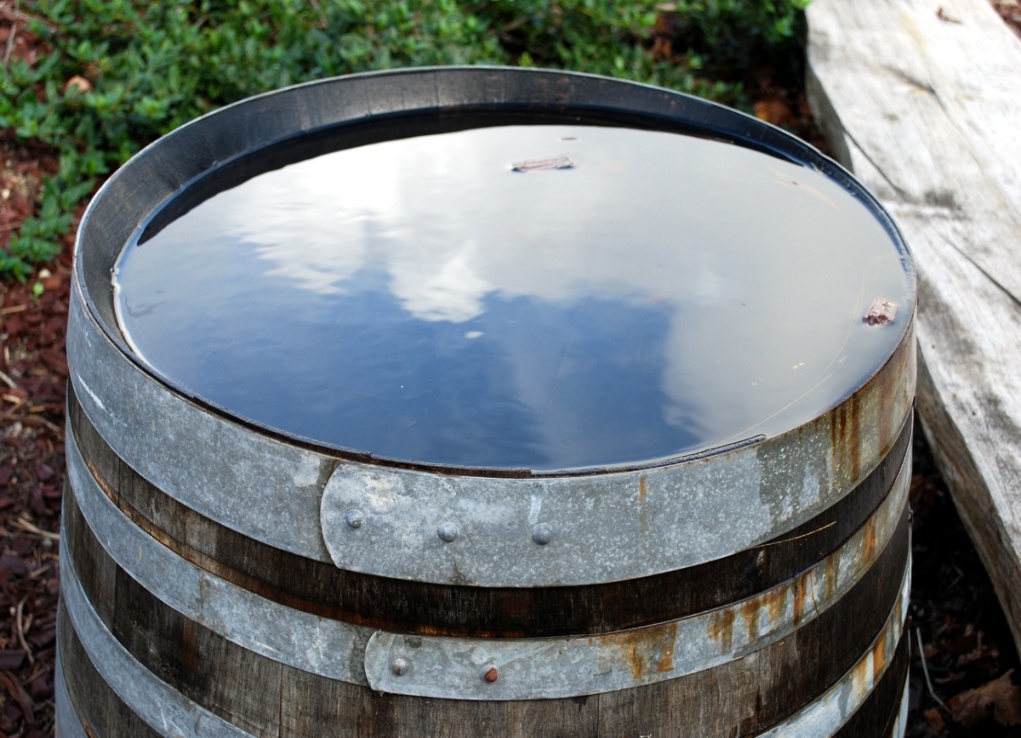 Water Safety at Home
Washing machines filled with water and not properly covered
½ buckets of water used for mopping should not be left unattended
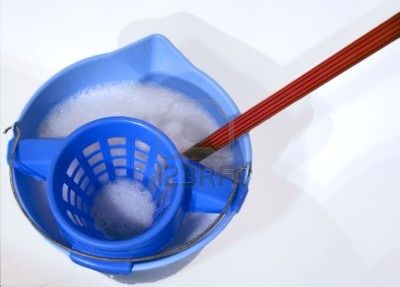 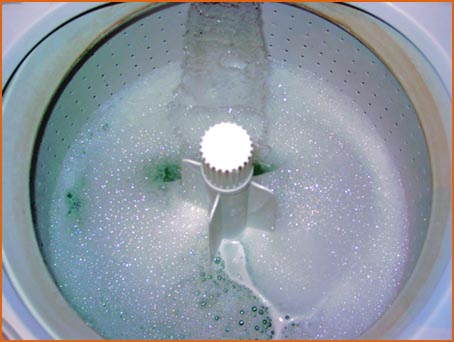 Water Safety at Home
Always empty and remove inflated pools immediately after use to avoid drowning
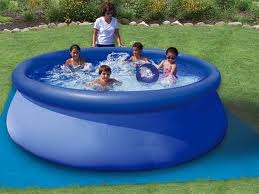 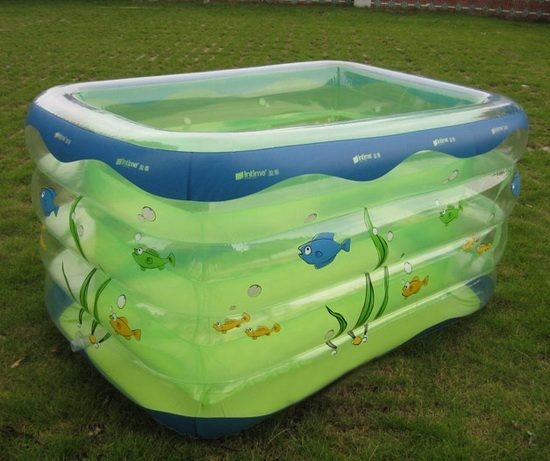 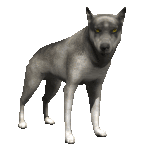 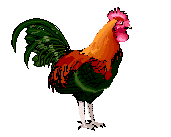 Water Safety at Home
Toilets bowls should be covered and bathroom 
doors kept locked
Bathroom plugs should be kept out  of children’s reach
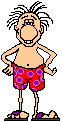 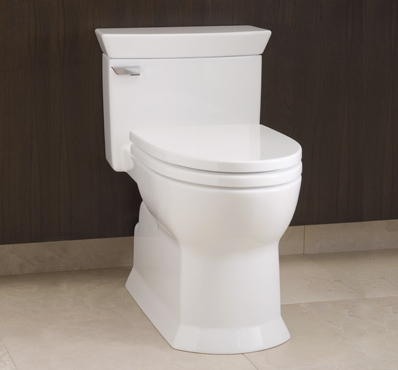 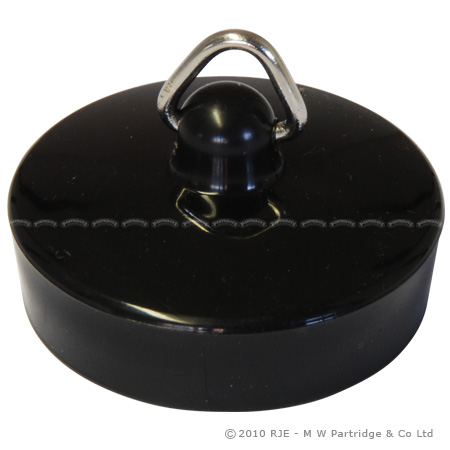 WATER SAFETY AT THE SWIMMING POOL
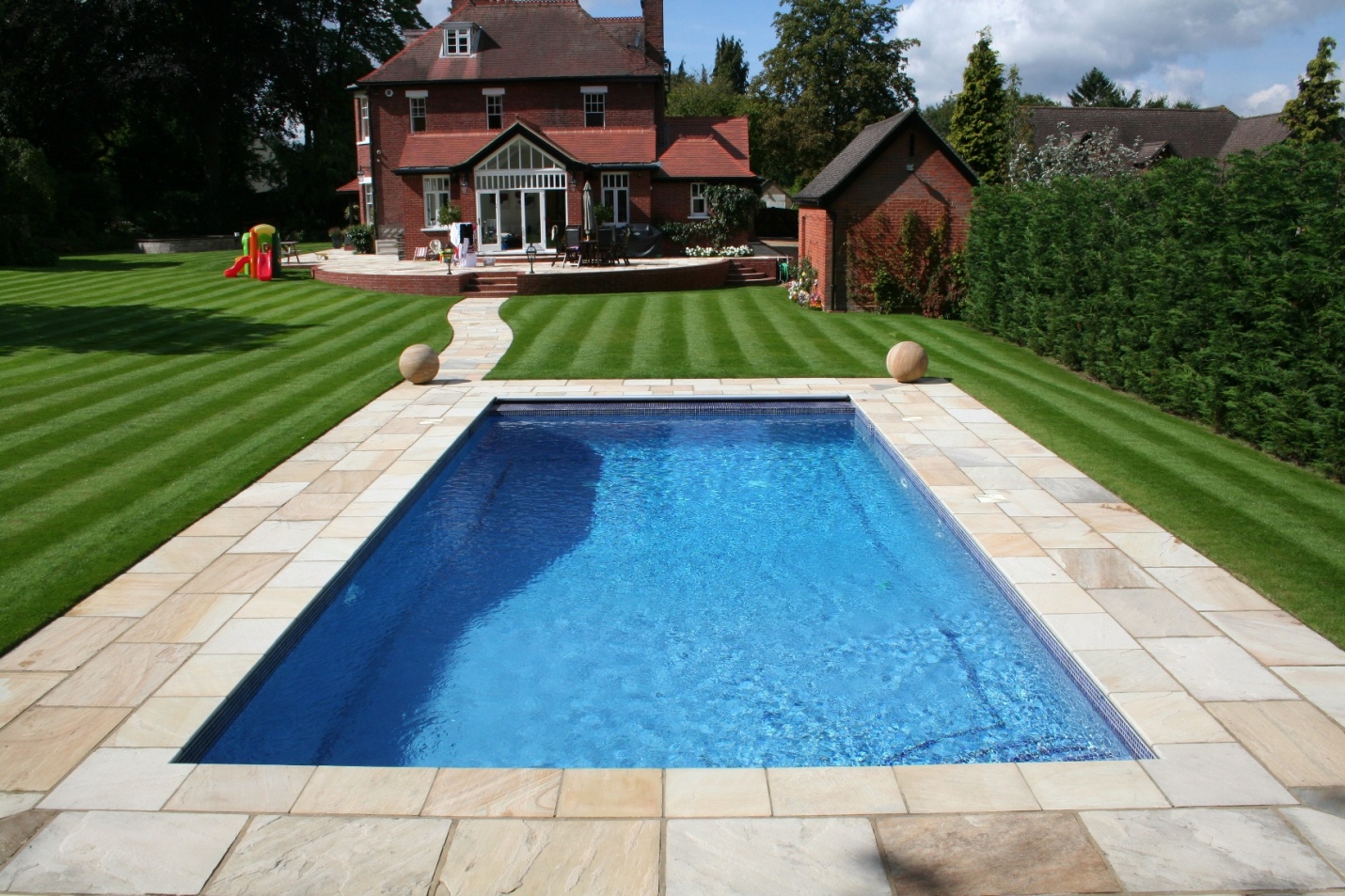 Water Safety at the Swimming Pool
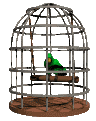 Ensure all pool hygiene requirements are met
Read and adhere to all pool rules 
The depth of the pool should be clearly marked at both ends
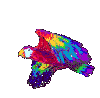 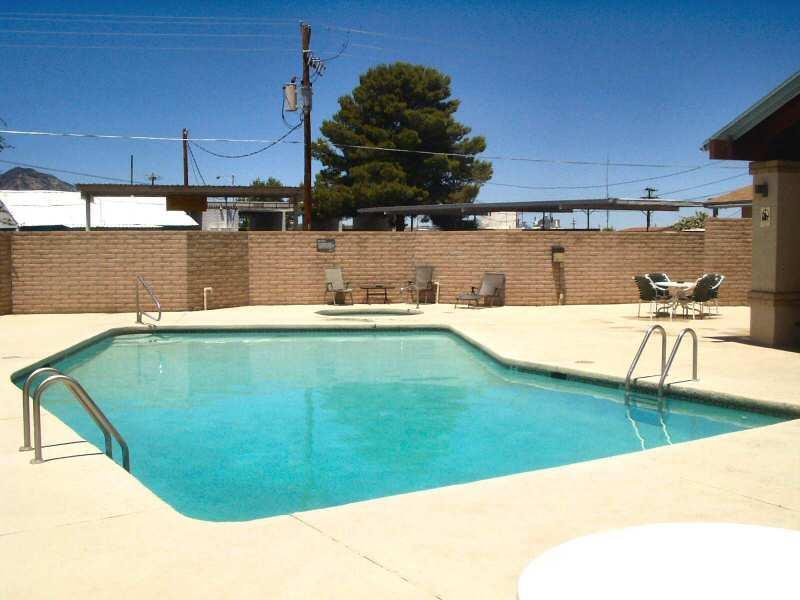 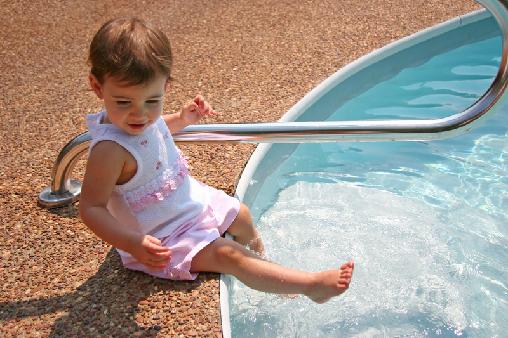 Water Safety at the Swimming Pool
Precautions to be taken:
Supervise children in, on or near water. 
Fence home pools and include self-closing gates.
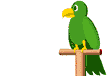 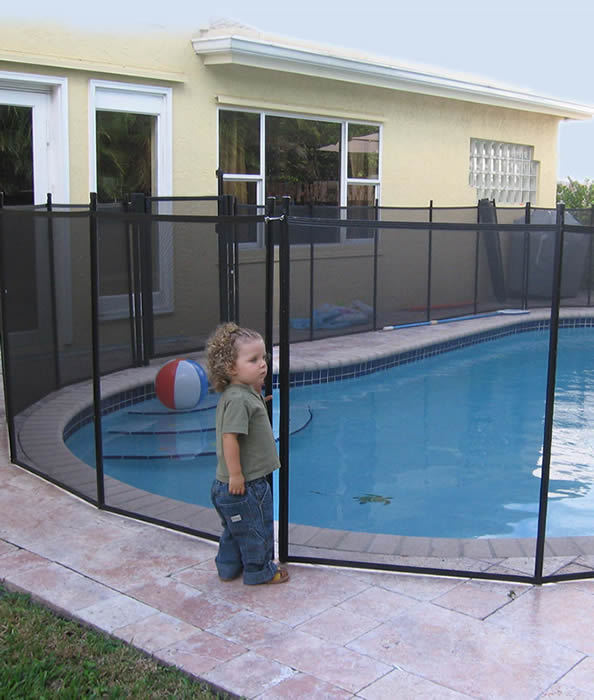 Danger of Diving into Swimming  Pools
Note:  In clear pools, the depths of the water may 
deceive you.  Incompetent divers may hit their head on 
the pool bottom
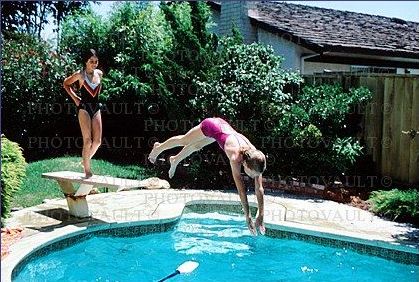 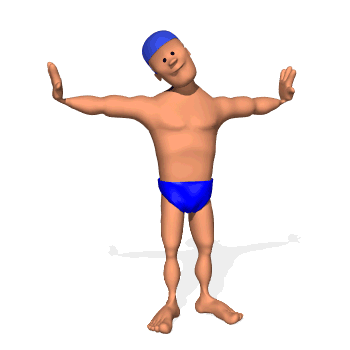 WATER SAFETY AT RIVERS
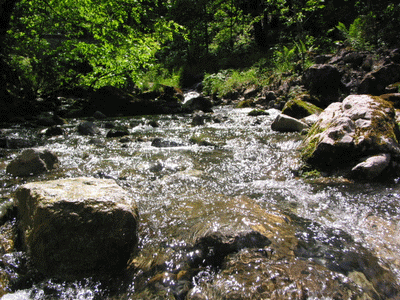 Water Safety at Rivers
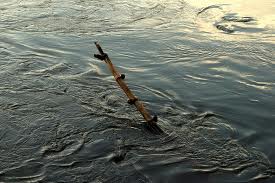 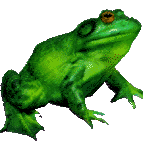 Beware of submerged objects, such as; trees, branches, rocks and discarded rubbish.
Water Safety at Rivers
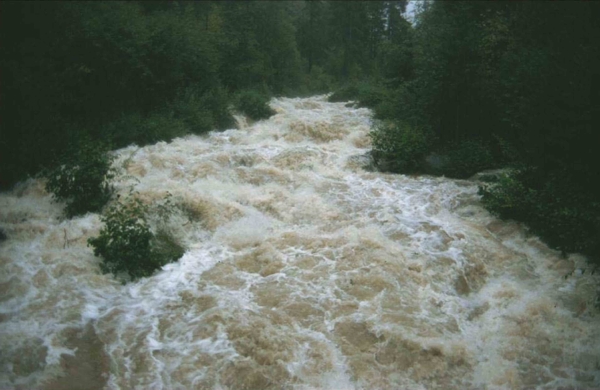 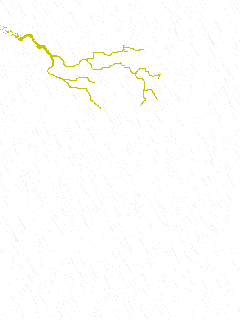 STAY AWAY!  Fast-flowing water is very dangerous.
Water Safety at Rivers
STOP!
Crumbling river banks
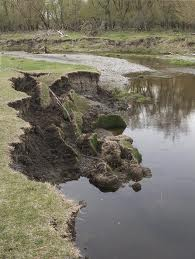 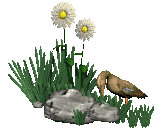 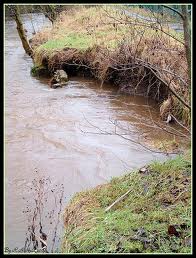 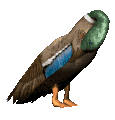 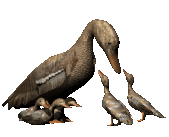 WATER SAFETY AT WATERFALLS
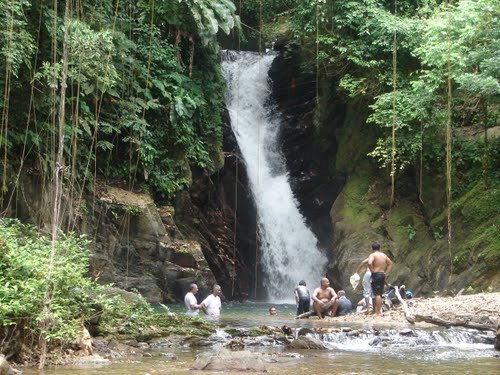 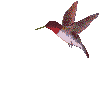 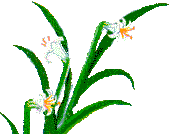 Diving from unknown waterfalls are dangerous
WATER SAFETY AT BEACHES
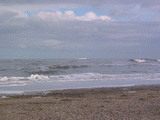 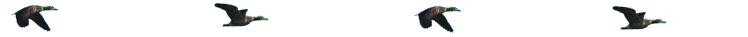 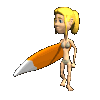 Every year thousand of holyday-makers have 

great fun on the beaches; but it is not always 

easy to stay safe.  Some- times people are 

unaware of the dangers and simply make bad 

decisions which lead to them being swept out 

to sea, falling off cliffs or rocks.
Role of the Lifeguard
A lifeguard is a professional emergency 

responder, whose responsibility is to prevent 

incidents and to rescue individuals using 

special equipment in all aquatic environment.
Hours of Lifeguard Patrol
10:00a.m – 5:30p.m
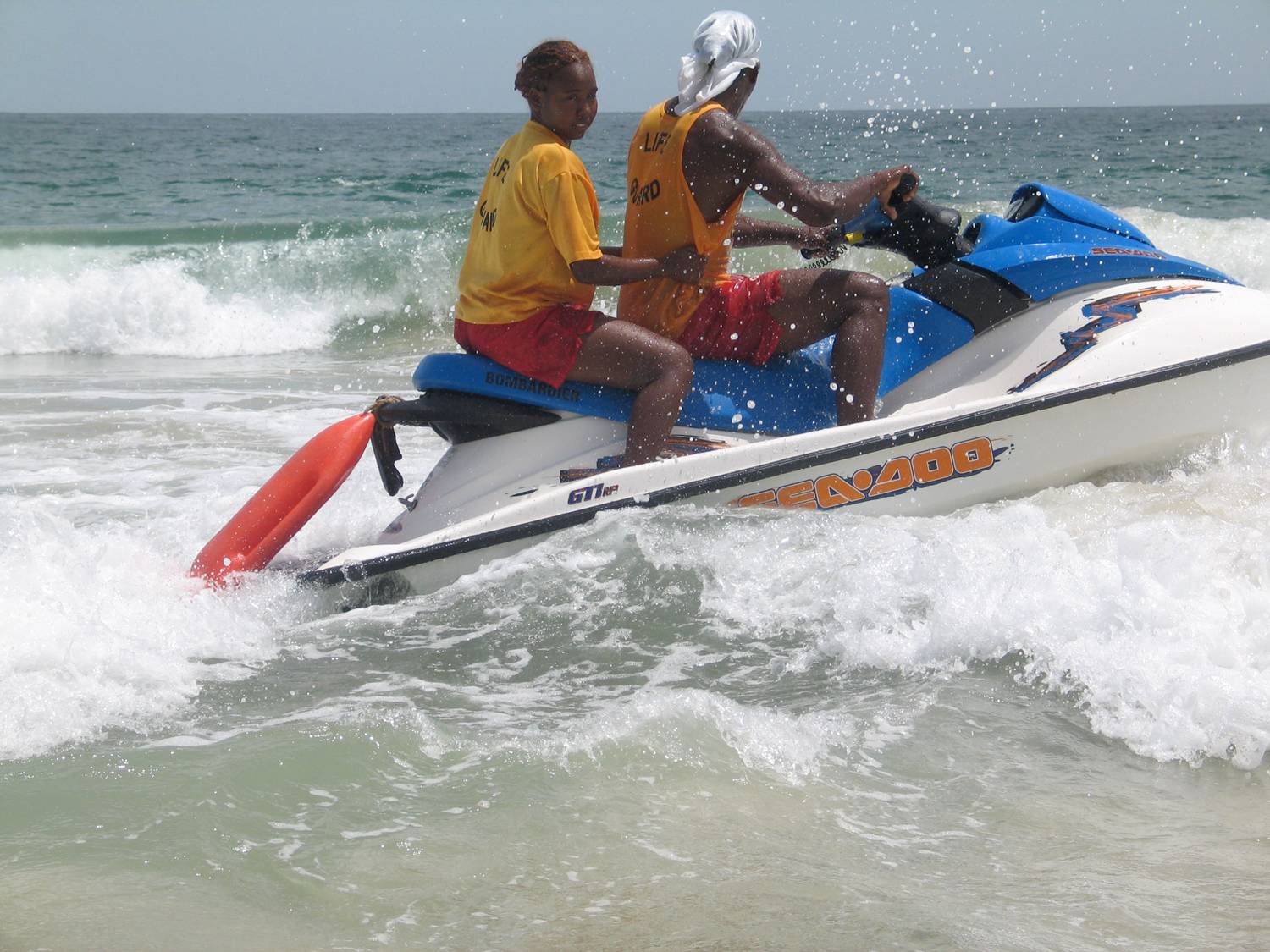 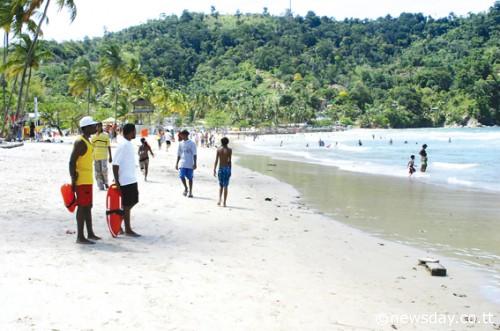 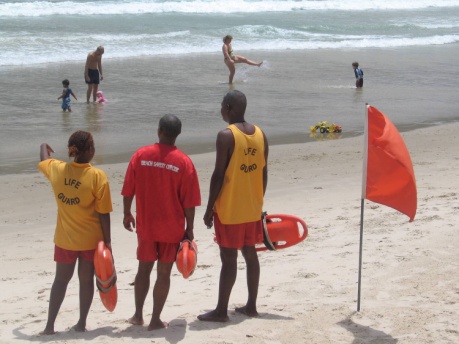 BEACHES PATROLLED BY LIFEGUARDS
MARACAS BAY

LAS CUEVAS                                                                                                                                                        

TYRICO BAY

MANZANILLA BAY

MAYARO BAY
SALYBIA
	(SALINE BAY) 

TOCO/SALYBIA

QUINAM BAY

LOS IROS BAY

VESSIGNY BAY
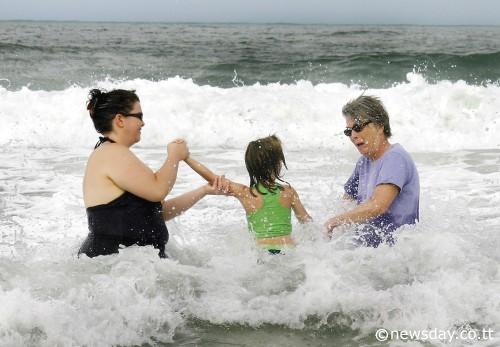 At the seaside, remember to always think SAFE
S – Spot the dangers
A – Always go with a friend
F – Find and read the safety signs and flags
E – Emergency! Stick your hand up and shout, tell a 

   lifeguard
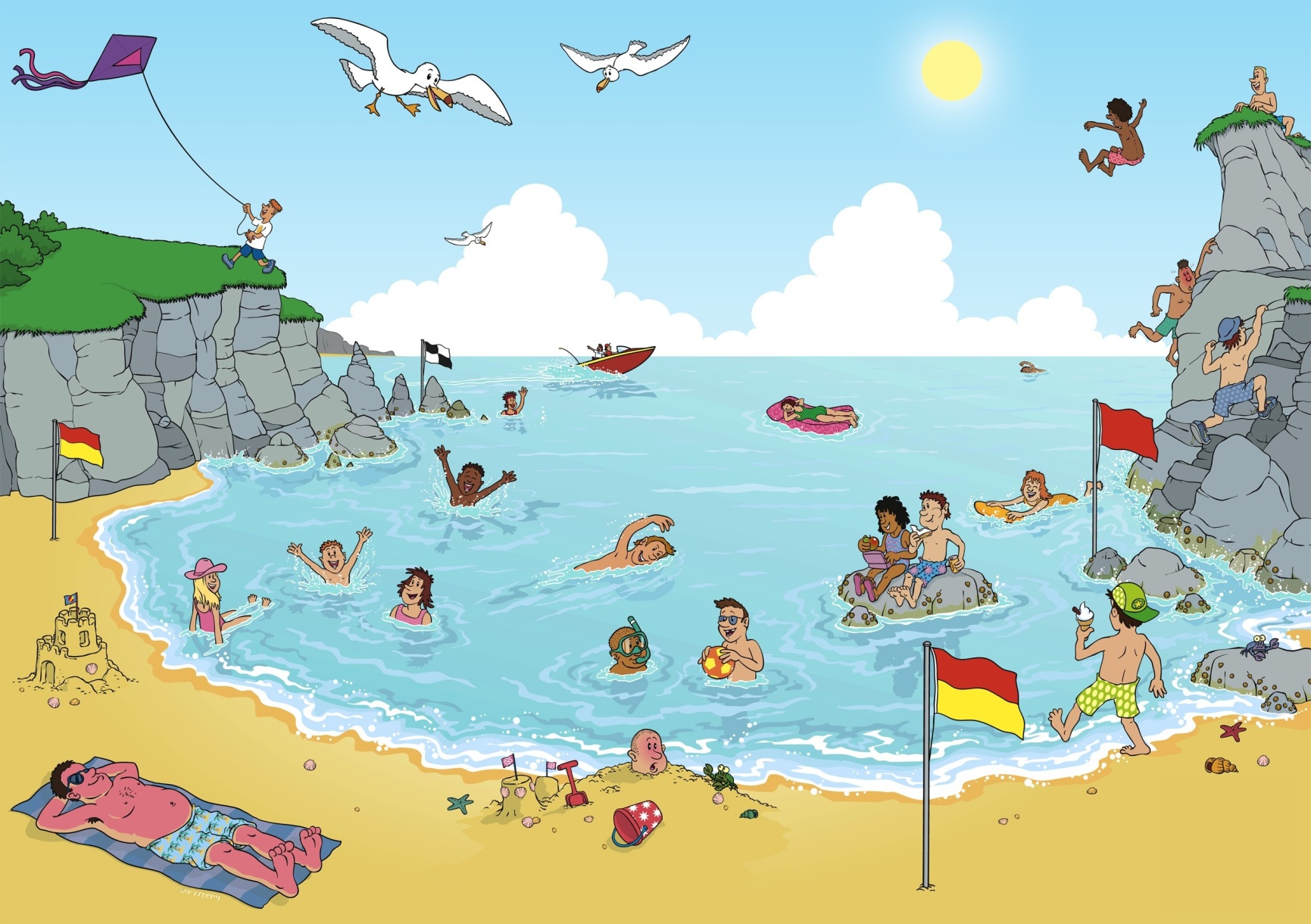 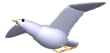 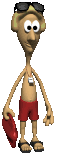 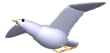 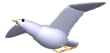 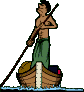 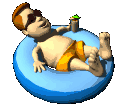 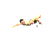 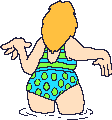 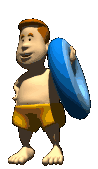 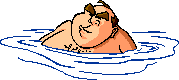 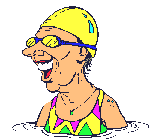 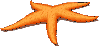 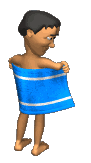 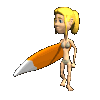 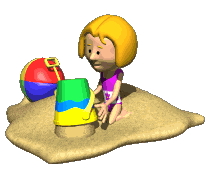 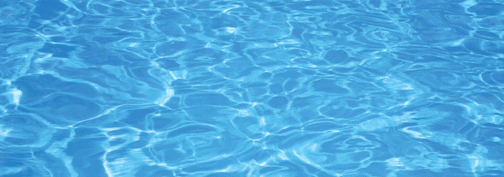 A Day at the Beach
DANGERS OF FLOATATION DEVICES
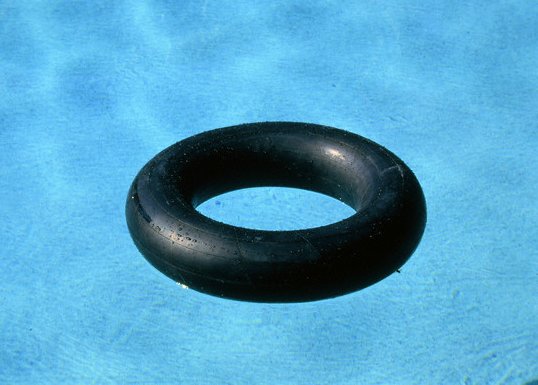 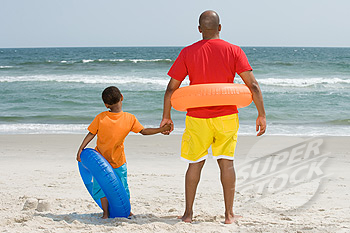 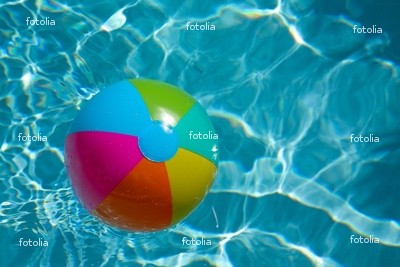 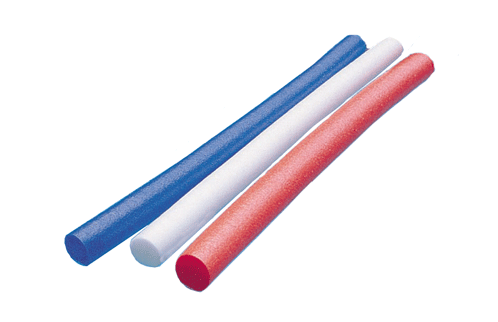 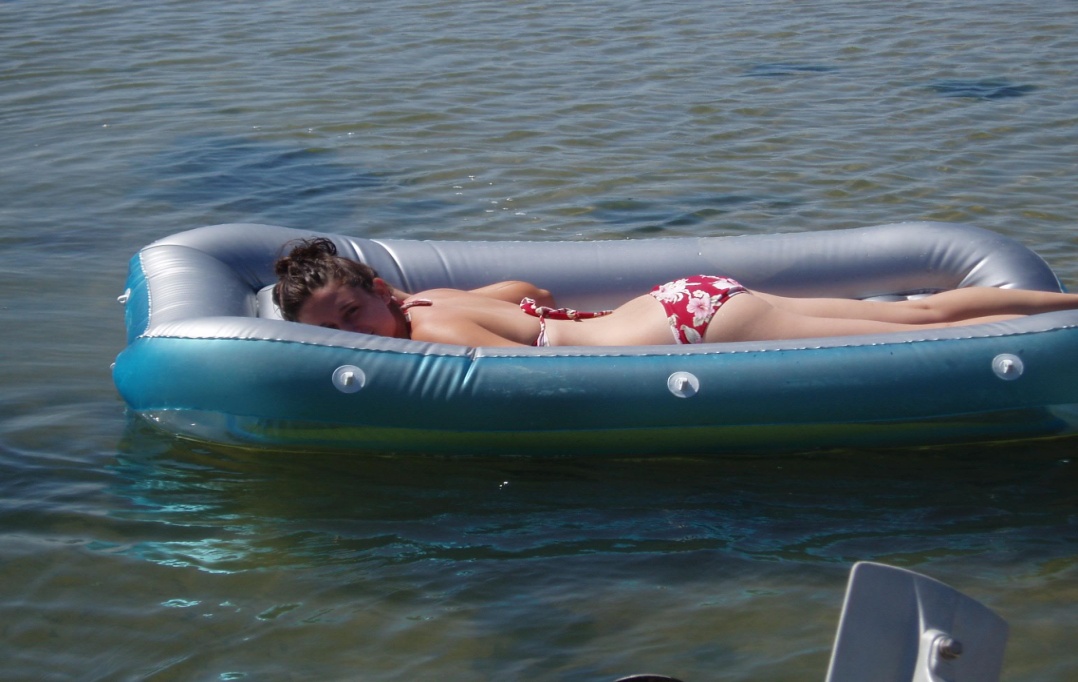 Dangers of Floatation Devices
Non & weak swimmers should never depend on 
floatation devices, with them they develop a false 
sense of security.

Non & weak swimmers can easily lose their balance 
and fall off


Non & weak swimmers attempting to retrieve a 
floatation device may create waves of water between 
themselves and float.
FLAGS
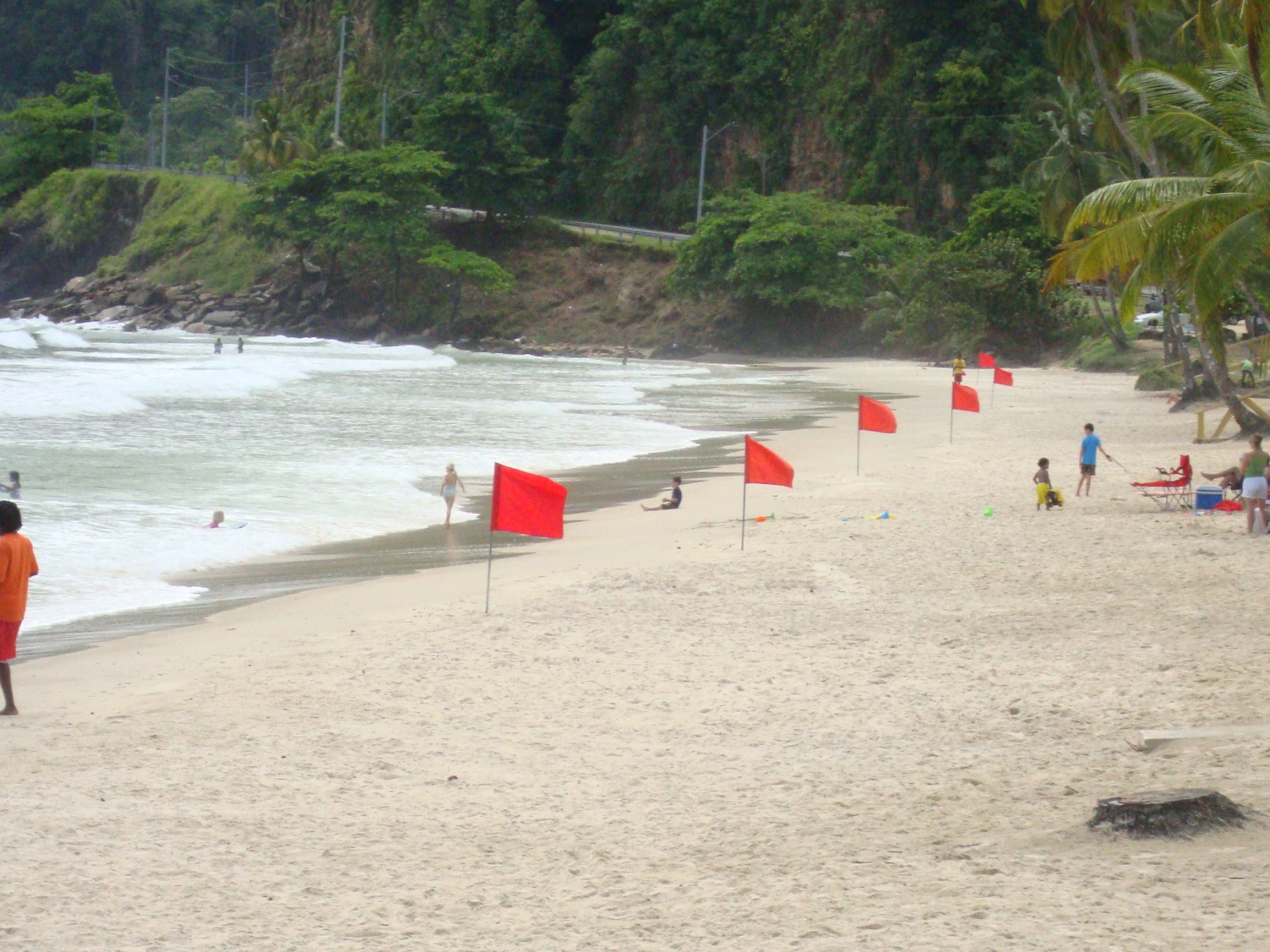 DO NOT bathe in front red flag
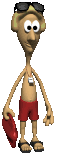 Note
Bathe between yellow and red flags



Do not bathe in front or near the red flag due to rip 
currents
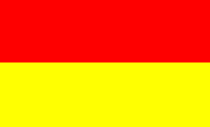 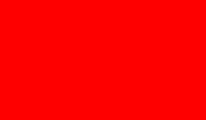 FISHING
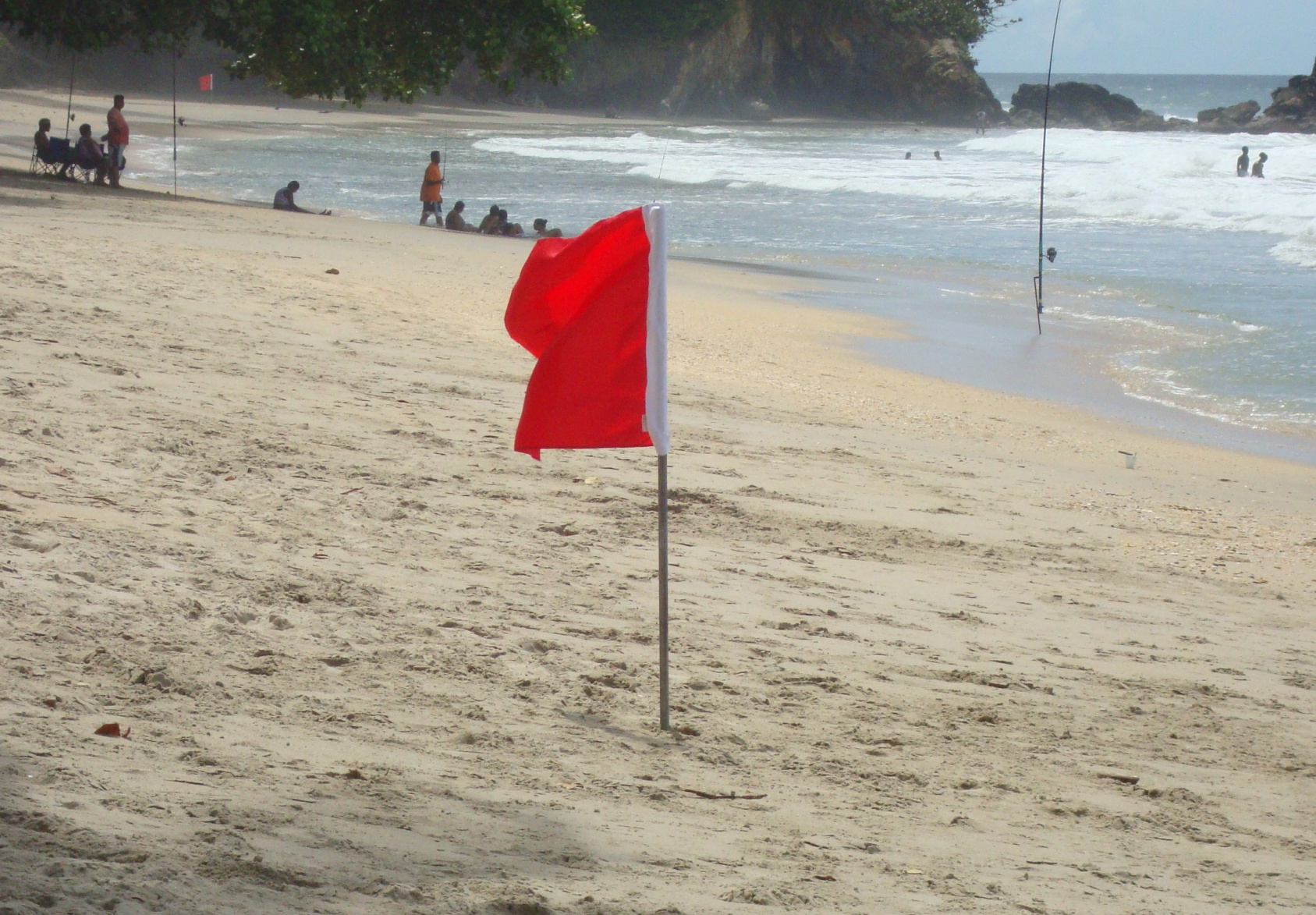 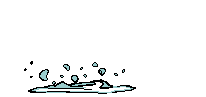 FISHING BETWEEN BATHERS IS DANGEROUS
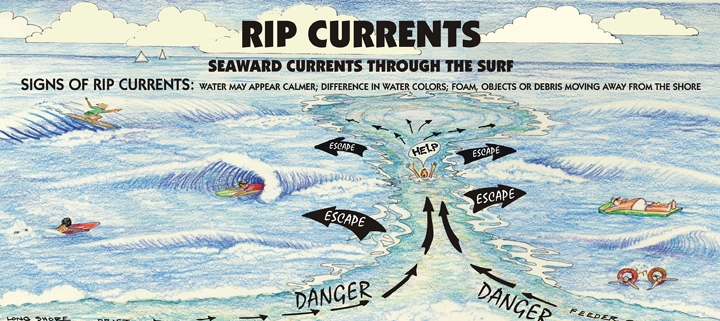 Rip Current (Early Stage)
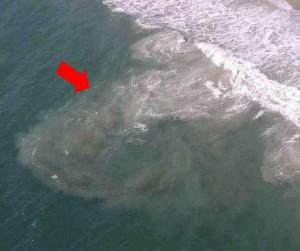 Rip Current (Early Stage)
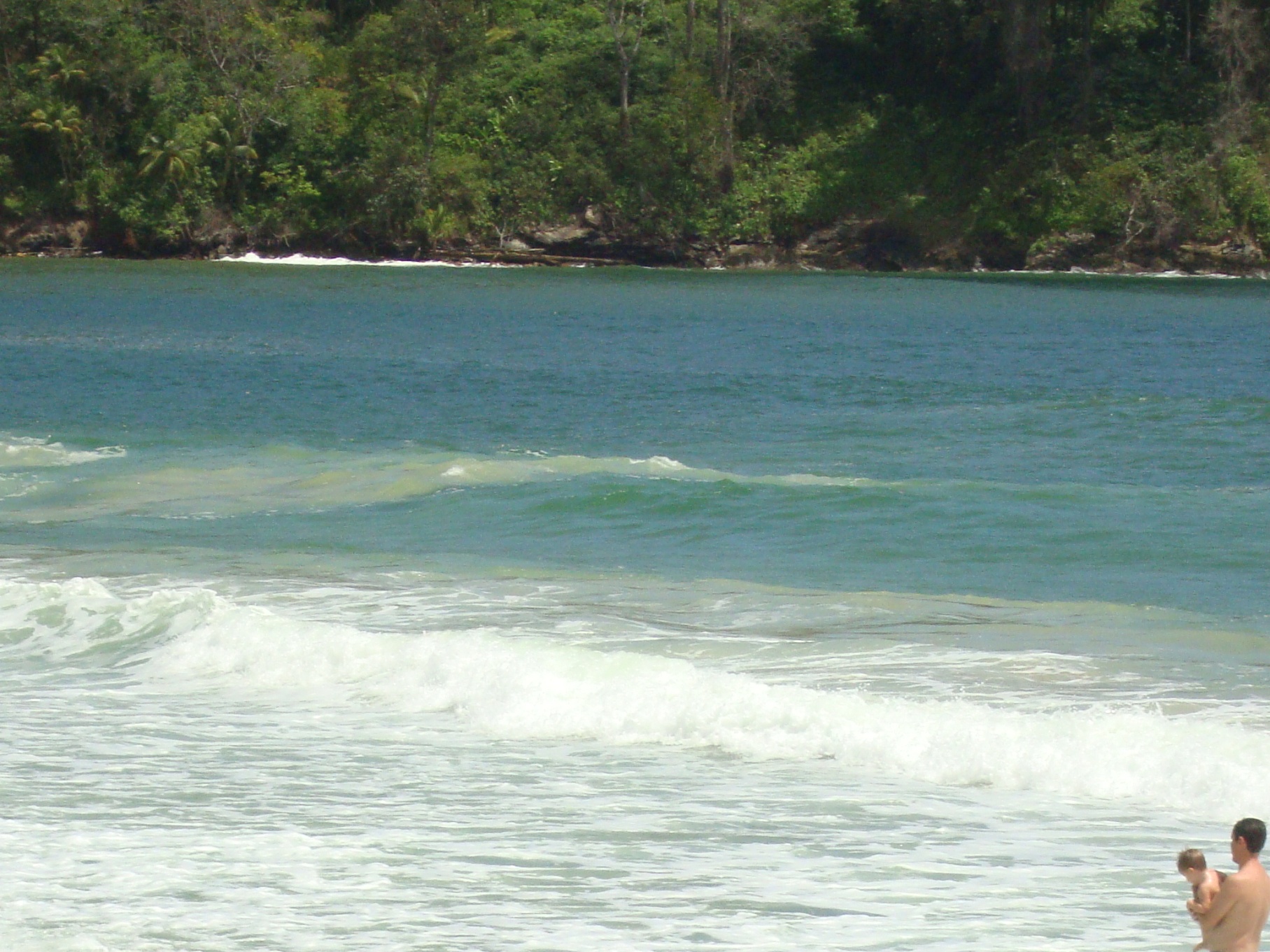 DO NOT swim against Rip Current
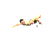 RIP CURRENT (Fully Formed)
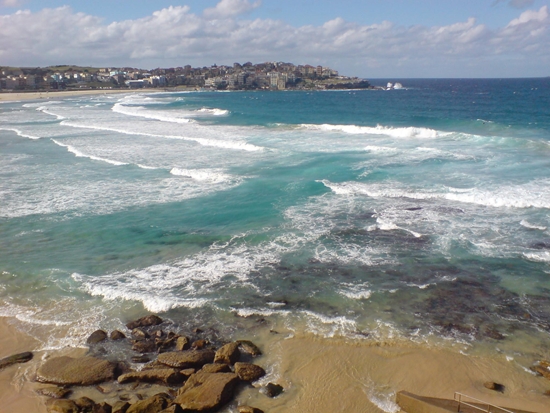 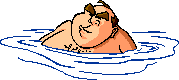 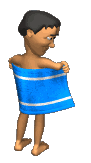 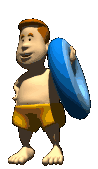 MISSING CHILD
Keep your children in sight at all times.

Tell them where to meet you if they get lost e.g. 
lifeguard station.

If you do become separated, DO NOT panic. Look 
around you and where you last saw them.

If you CANNOT find them, tell a lifeguard
Missing Child
If there is no lifeguard on duty, inform the police. Give 
a description (age, what they are wearing) and the time 
and place where you last saw them.

IF YOUR CHILD IS FOUND, 
MAKE SURE  TO TELL THE 
LIFEGUARD OR POLICE
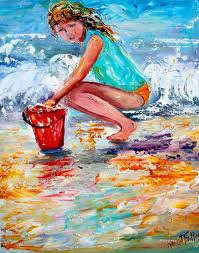 DANGERS OF MAN- O- WAR
The most dangerous species in our local waters is the 
Portuguese Man O War, known for its painful, powerful 
sting.  The toxins secreted from its tentacles are about 
75% as powerful as cobra venom.
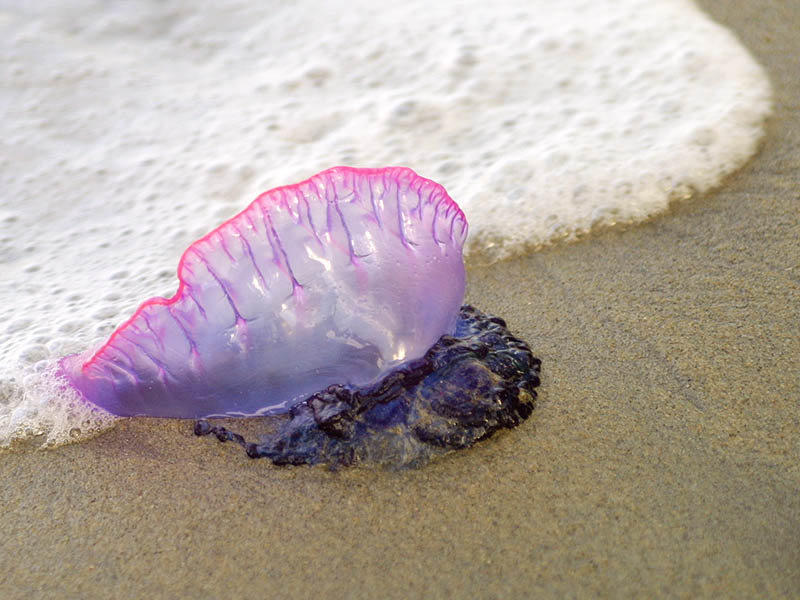 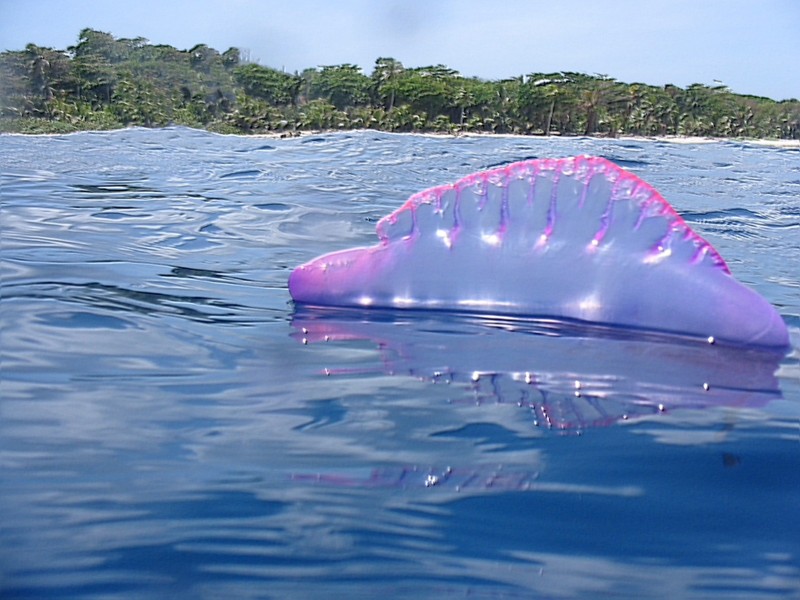 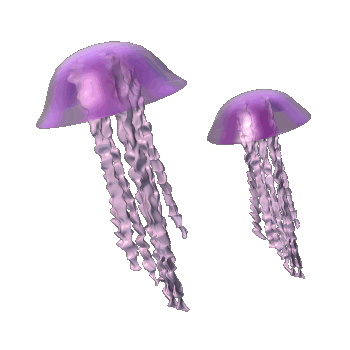 TREATMENT
Leave the water immediately

Pick off any visible tentacles with a gloved hand, stick, 
or anything handy, being careful to avoid further injury

Rinse the sting thoroughly with salt or fresh water to 
remove any adhering tentacles

Apply ice for pain control
TREATMENT
Seek Medical Attention:

If pain is not relieved by ice packs 

If encountering breathing difficulties 

Any other symptoms
MARINE CREATURE“Sand Dollar”
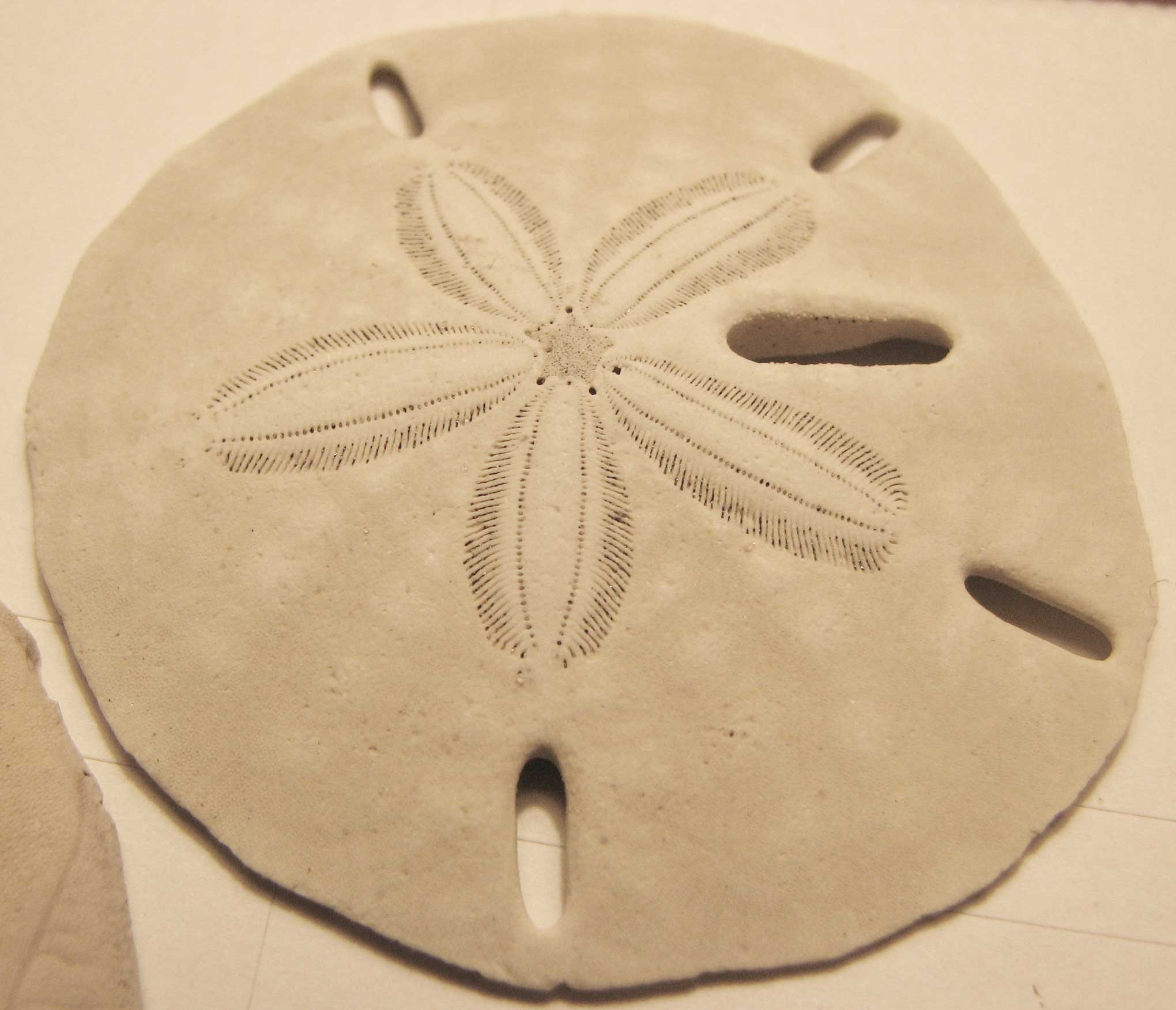 DO NOT REMOVE FROM THE WATER TO PILE ON SHORE
WATER SAFETY TIPS
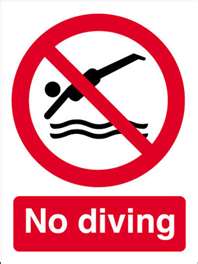 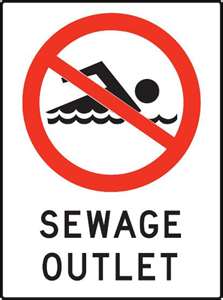 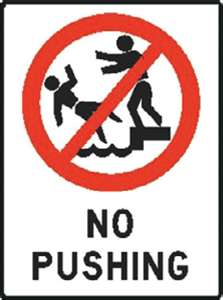 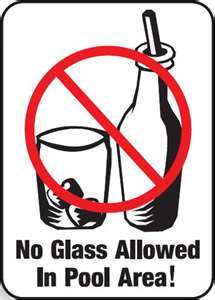 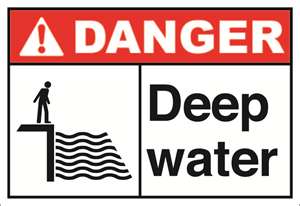 Water Safety Tips
Do not go into the water when under the 
influence of alcohol
Alcohol and Water DO NOT Mix
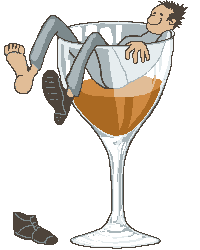 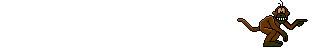 Water Safety Tips
After eating wait at least one (1) hour before going into 
water
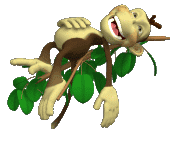 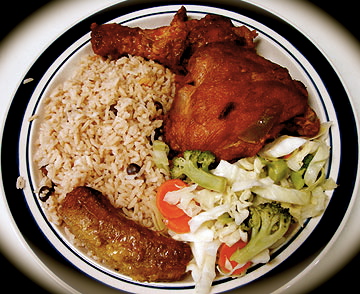 Water Safety Tips
Consult with the lifeguard before entering the water

If there is no lifeguard around enquire from residents 
about water conditions 

Observed water conditions for a few minutes before 
entering the water

Look for rip currents 

when in the water bathe where there is firm sea bed 
and no shifting sand under feet
Water Safety Tips
Avoid swimming areas where there are:
pot holes;
shifting sand; 
and brownish discoloration of the water.
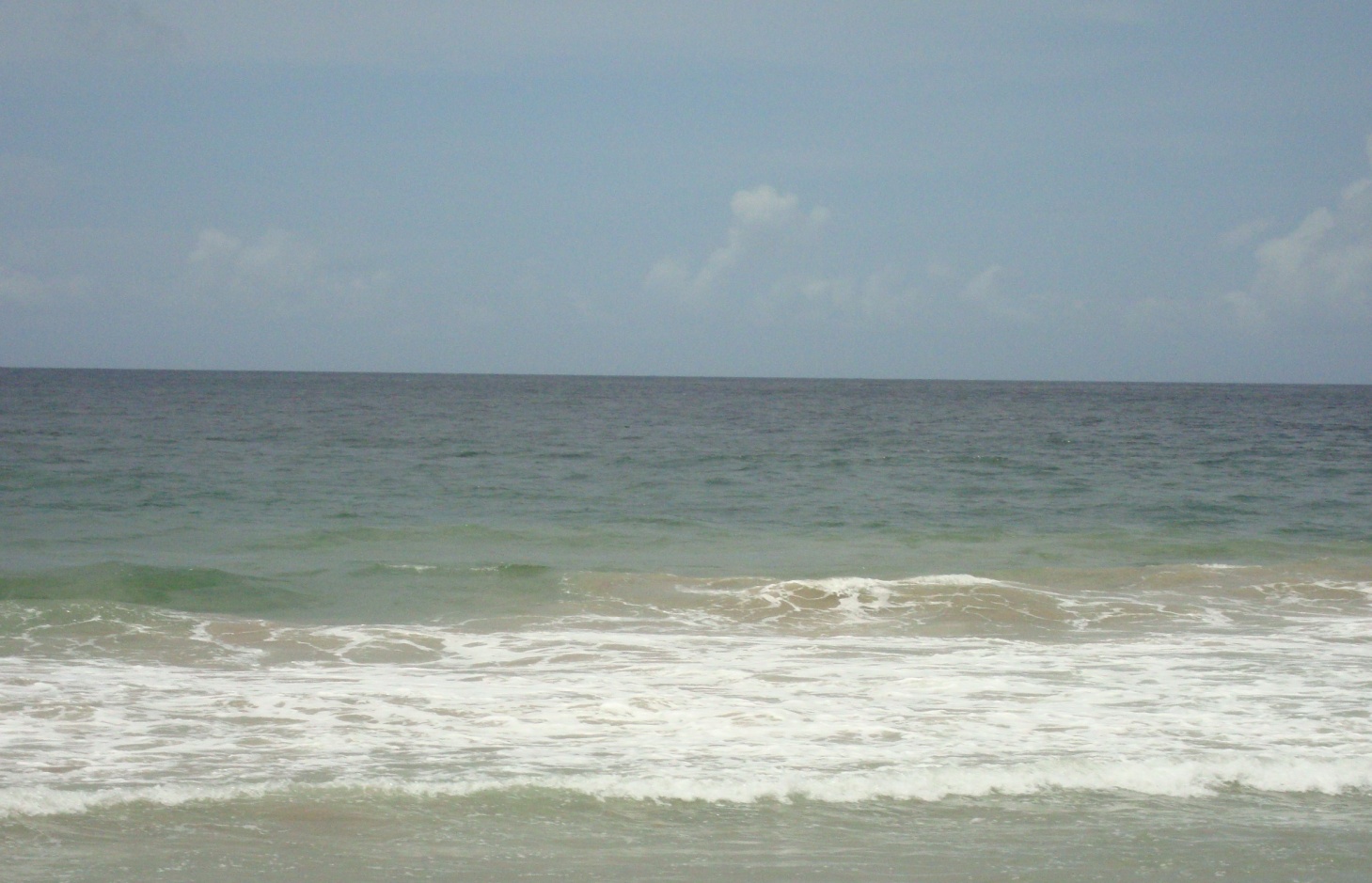 Brownish water beyond breaker
Water Safety Tips
Supervise children at all times around water 

Non and weak swimmers should not venture into water 
than their waist  

Alcohol and swimming never mix

Take a fixed marker, e.g. a tree, on shore and make 
regular checks to ensure you do not drift
Water Safety Tips
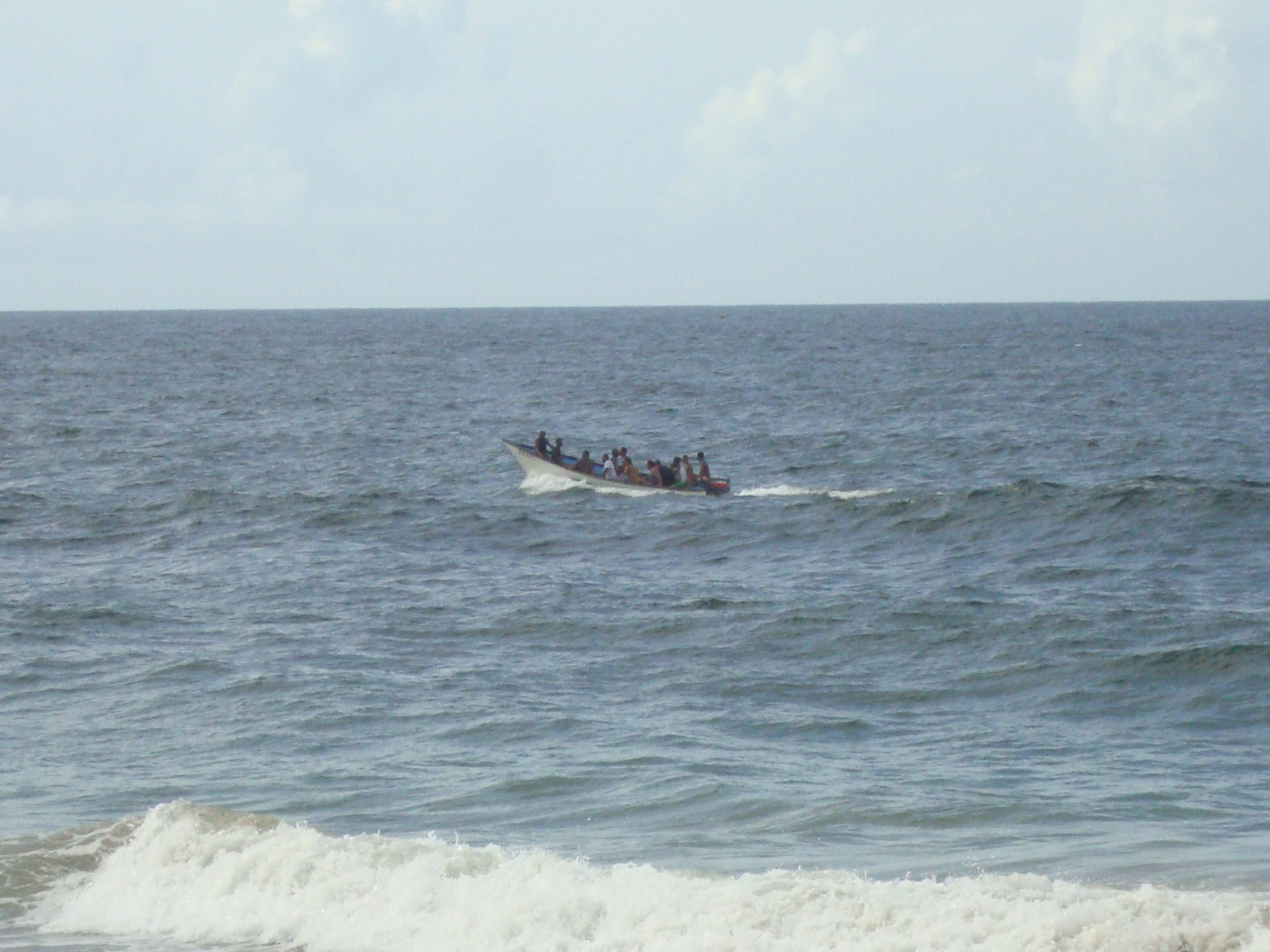 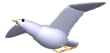 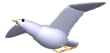 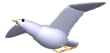 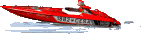 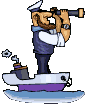 DO NOT travel in overload vessel
ALWAYS wear life jacket
Water Safety Tips
Whether at the river or at the beach, get out of the 
water during lightening, strong winds and avoid 
turbulent waters
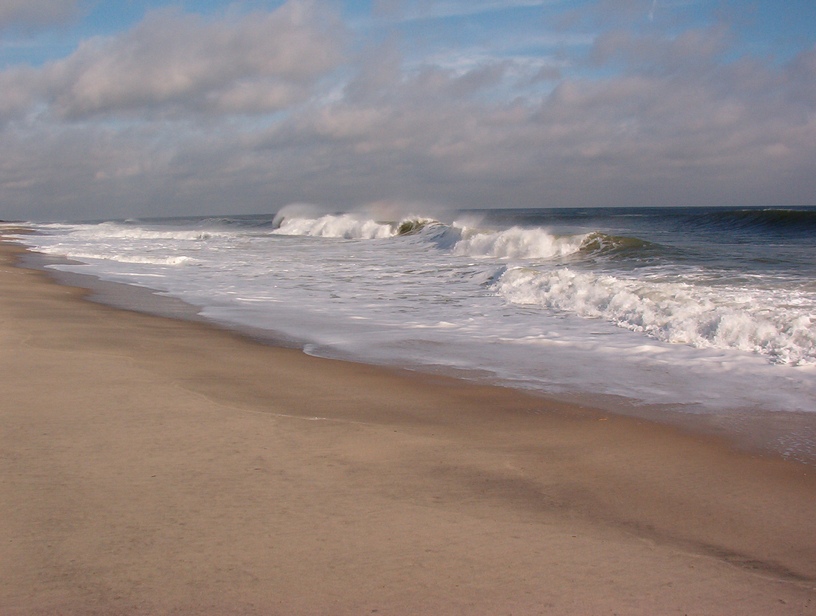 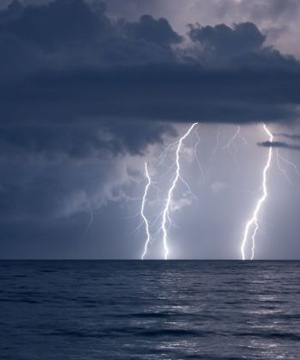 DO’s
Learn to swim  

Watch small children closely 

Look for, read, and obey ALL beach safety flags and 
signs  

Ask a lifeguard  about ocean water safety conditions  

If you are in trouble, call or wave for help
DON’Ts
Don’t dive into unknown waters  

NEVER swim alone  

Do not push others under water  

Do not float where you cannot swim  

Non or weak swimmers should not use inflated devices 
in the water  

NEVER FAKE ACTIONS OR CALLS FOR HELP
IMPORTANCE OF LEARNING TO SWIM
It is enjoyable and recreational

It has health benefits and it is a complete form of 
exercise

Being able to swim may save a life “your”
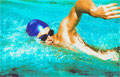 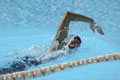 WATER SAFETY PREPARES US TO BE SAFE IN AND AROUND WATER
THANK YOU